Foundation of Business Agility: Feedback Loops
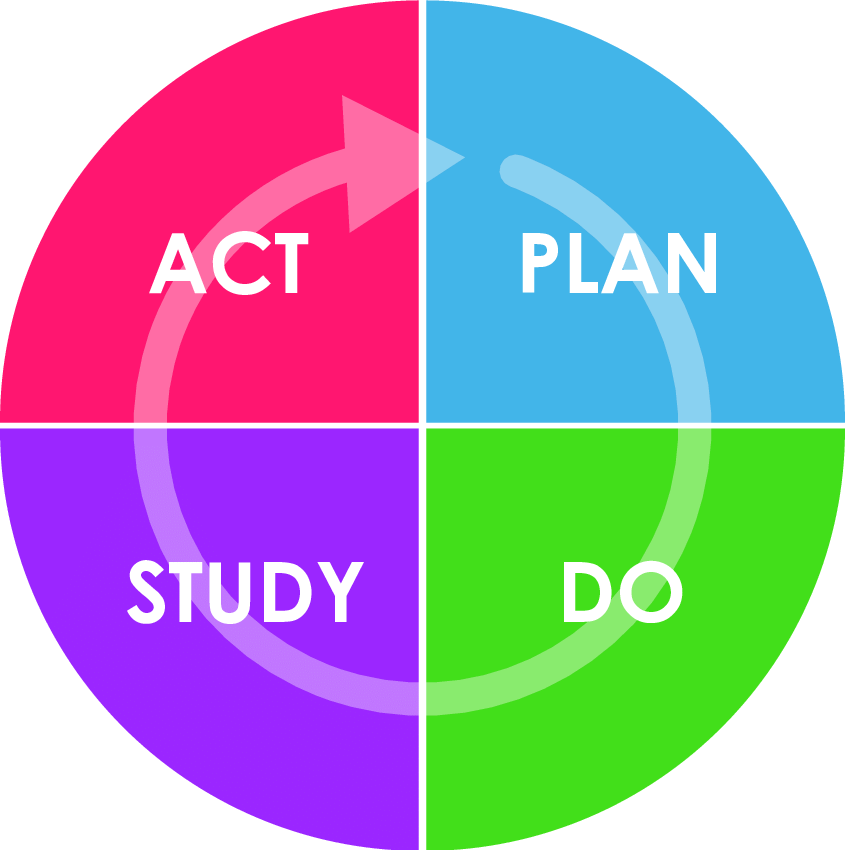 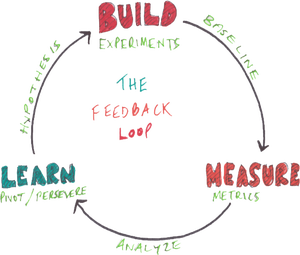 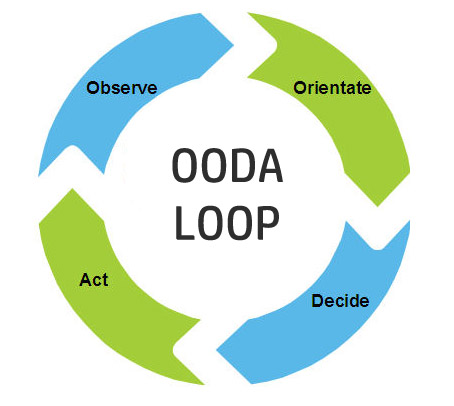 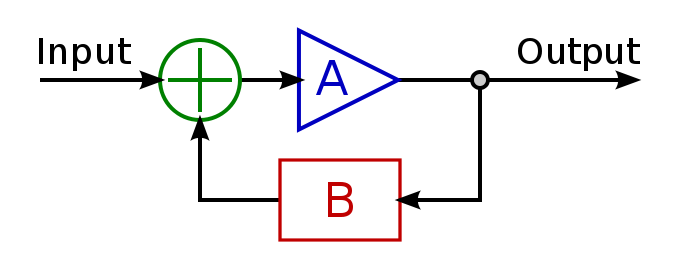 Todd Little
The Scientific Method
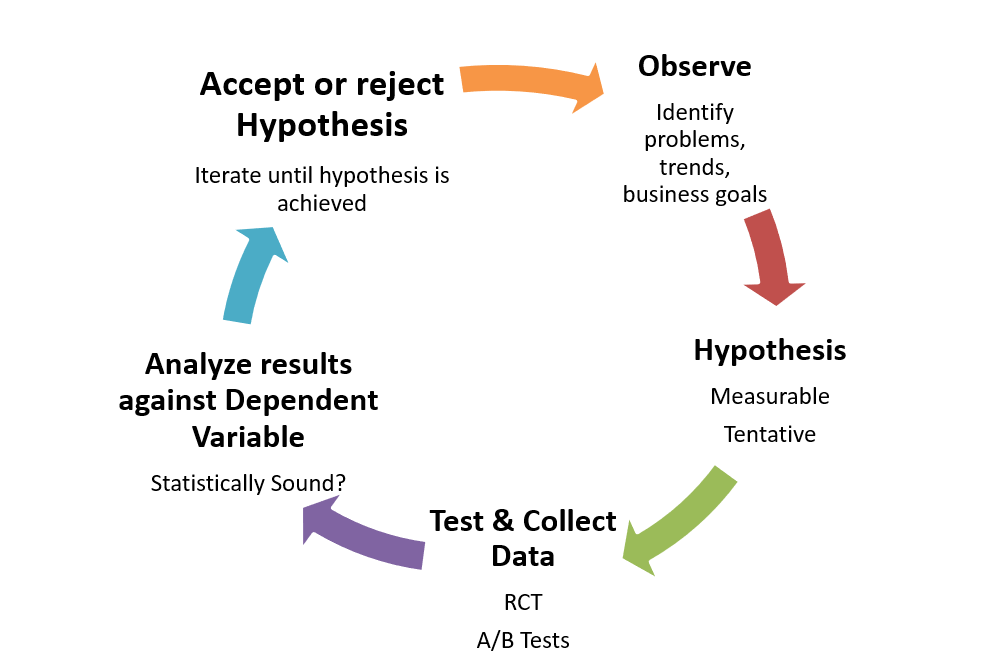 About Todd
Chemical and Petroleum Engineer
Executive roles as VP Product Development, Director of Software & Technology
@toddelittle
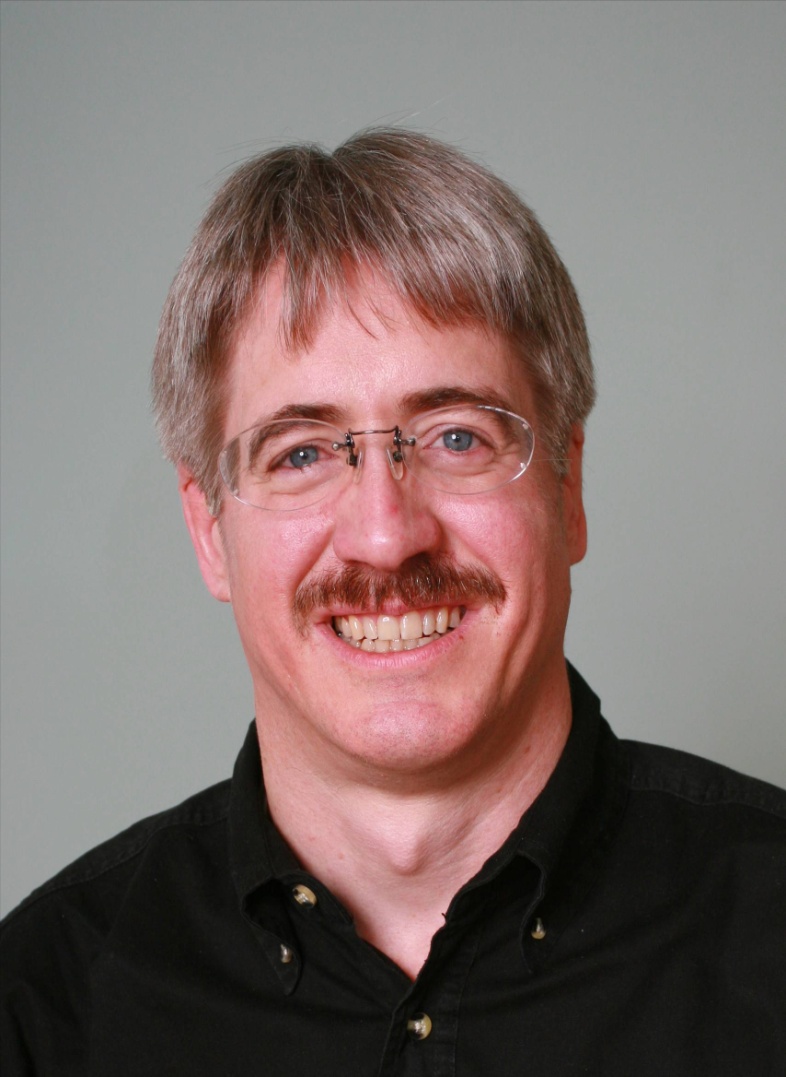 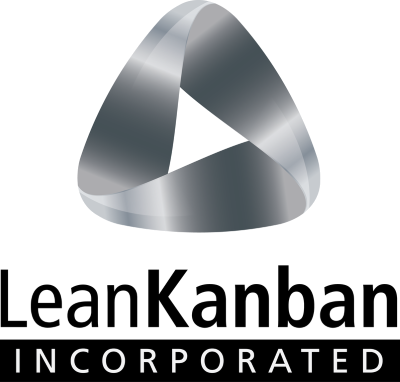 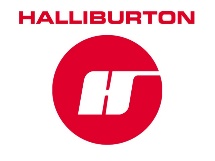 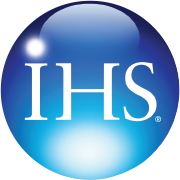 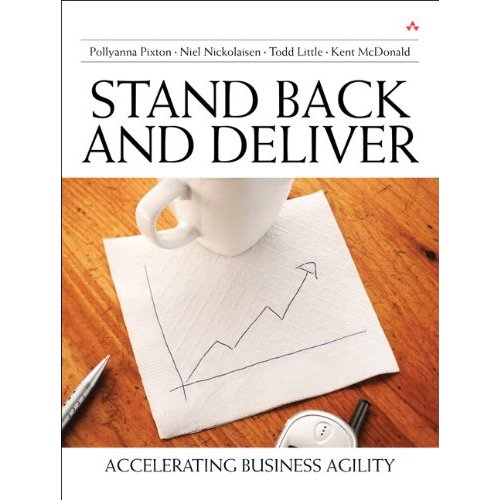 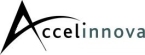 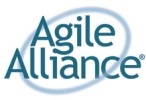 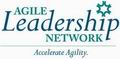 What is Business Agility?
Business Agility
Where business agility generally is
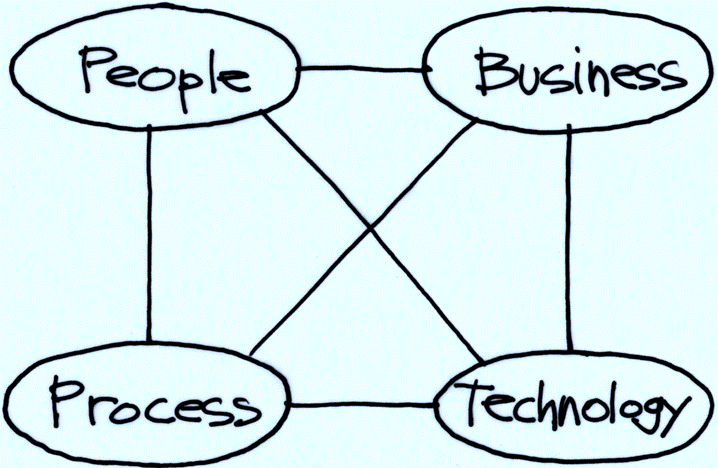 I have come to value business agility over Agile transformations
Where many agile transformations focus
Empirical Process Control
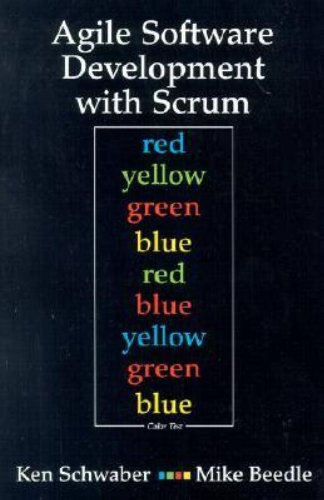 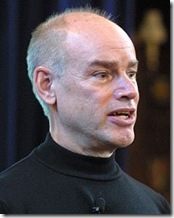 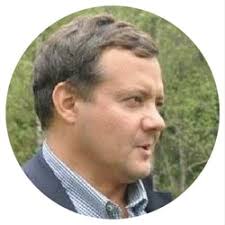 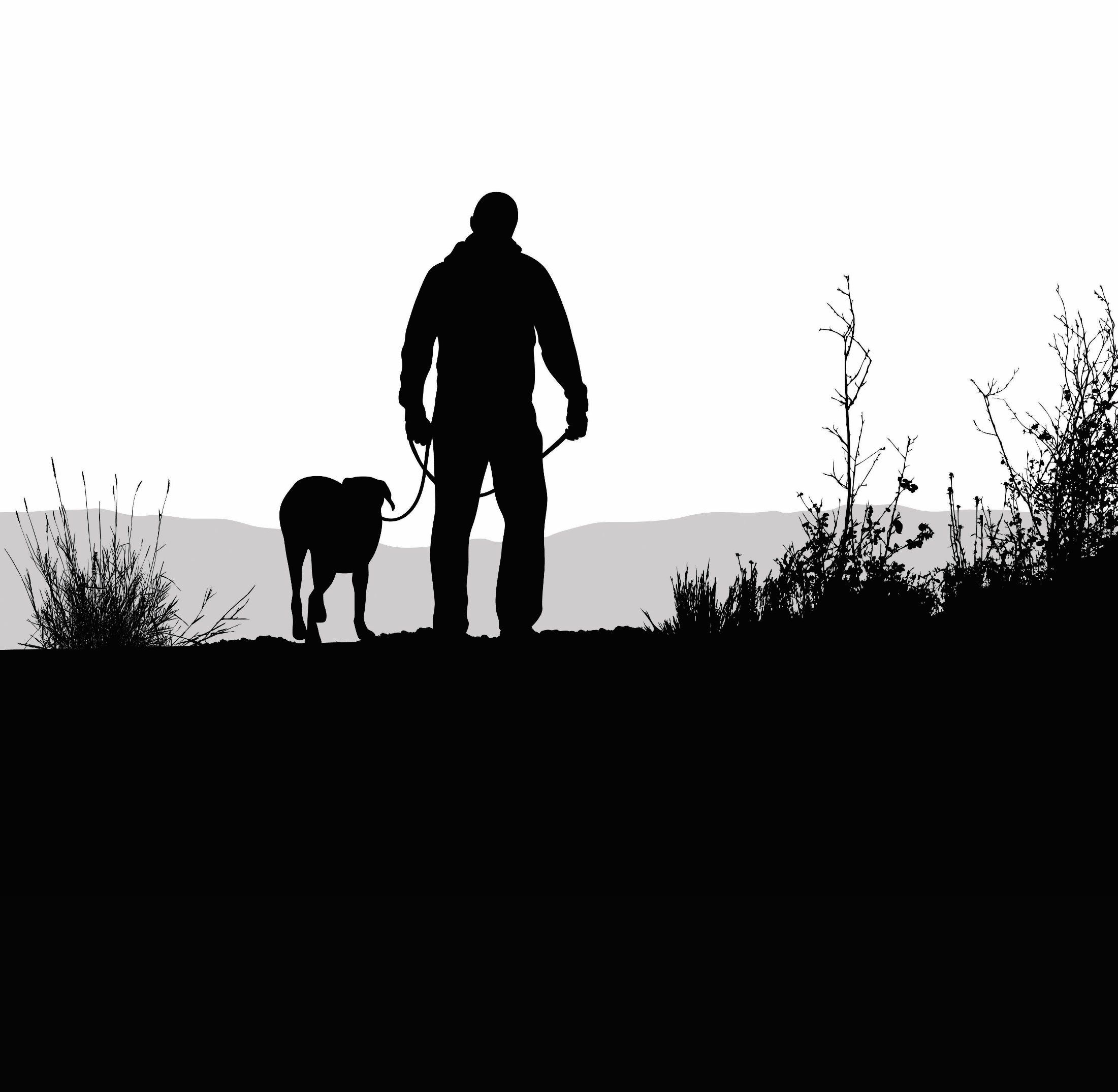 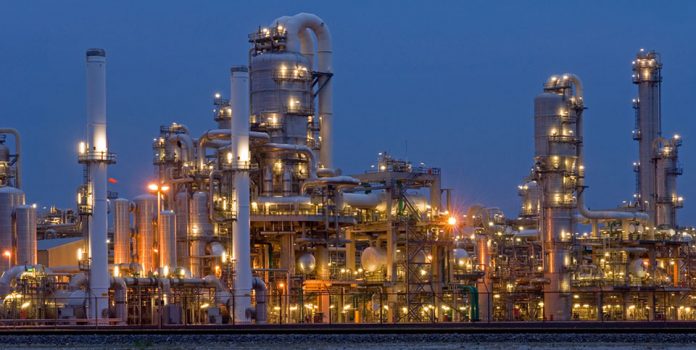 Control Systems
Open
Loop
Closed
Loop
Outputs
Open Loop Control
Desired Output Response
Controller
Process
Output
Open Loop Control
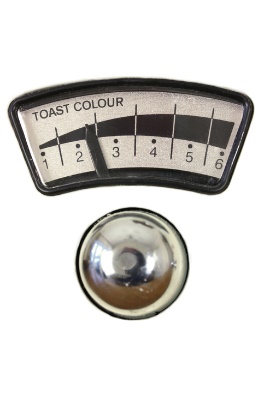 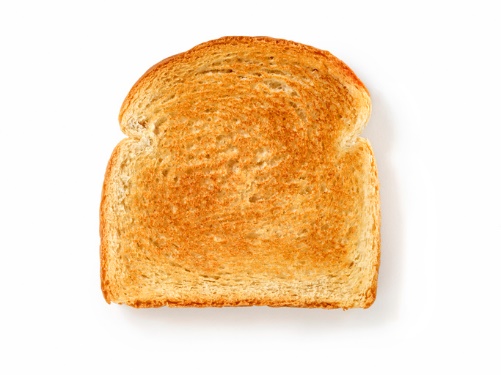 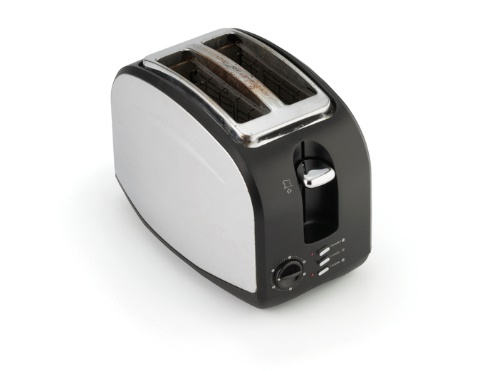 Desired Output Response
Open Loop Control
Speak
Mic
Amplifier
Sound
Open Loop System
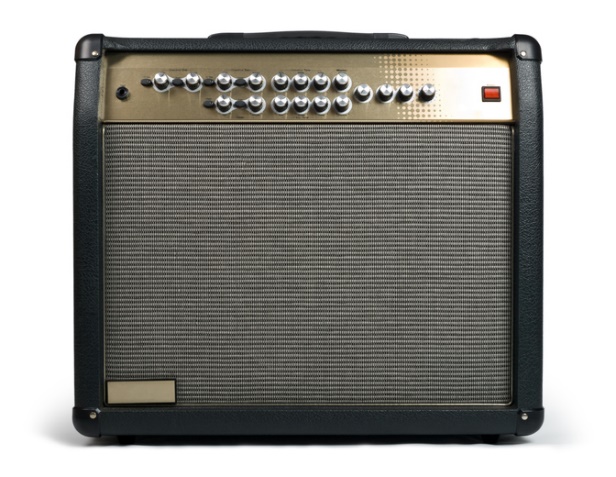 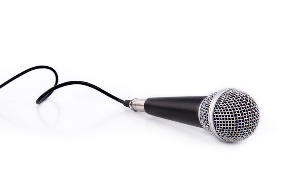 Speak
Reinforcing Feedback
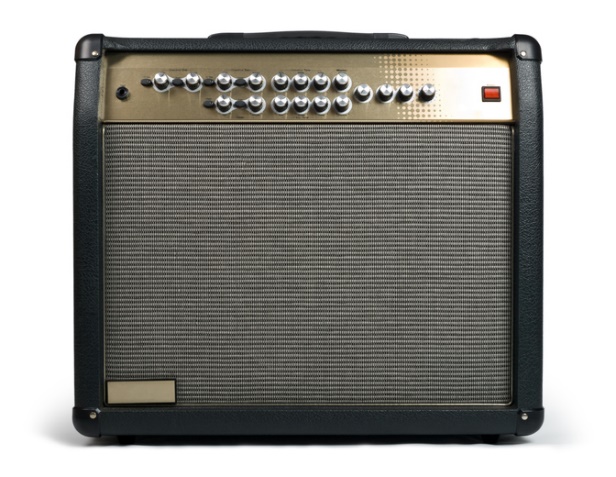 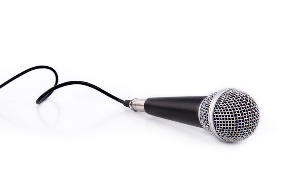 Speak
Closed Loop Control (Balancing Feedback loop)
Actual Output
Deviation from desired state
Assessment
Corrective Action
+
Process
+
-
Sensor
Feedback Signal
Closed Loop Control Example
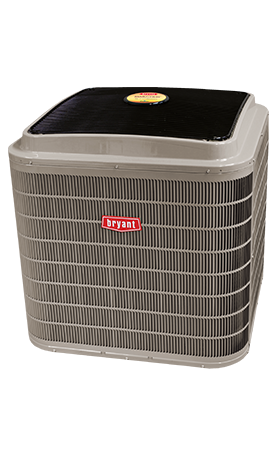 Actual Output
Assessment
Deviation from desired state
Turn on or off
+
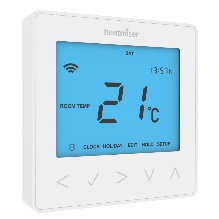 +
-
Temperature
Feedback Signal
Shower Control System
Actual Output
Adjust
Deviation from desired state
Assessment
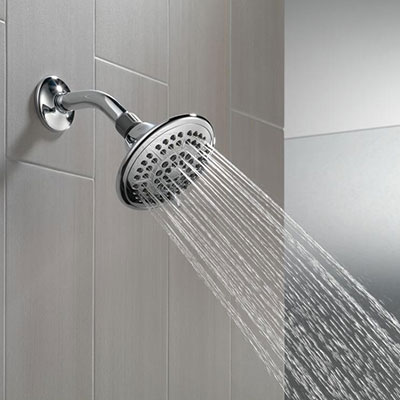 +
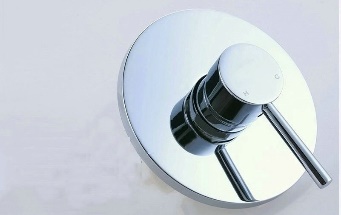 +
-
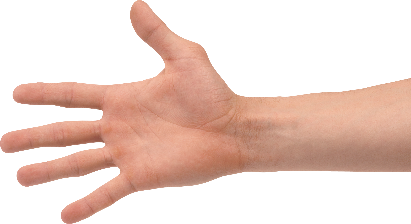 Temperature
Feedback Signal
Shower Control System
Actual Output
Deviation from desired state
Adjust
Assessment
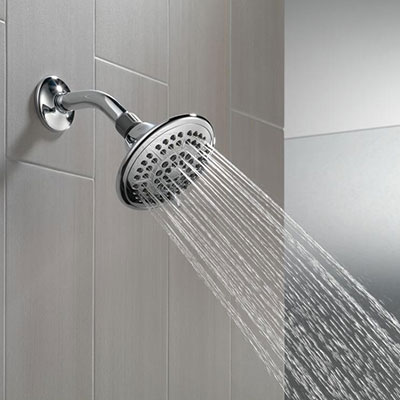 +
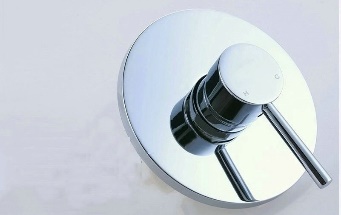 +
-
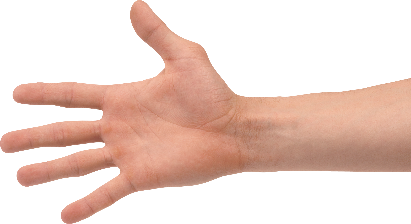 Temperature
Flow Rate
Feedback Signals
Shower Control System
Actual Output
Adjust
Deviation from desired state
Assessment
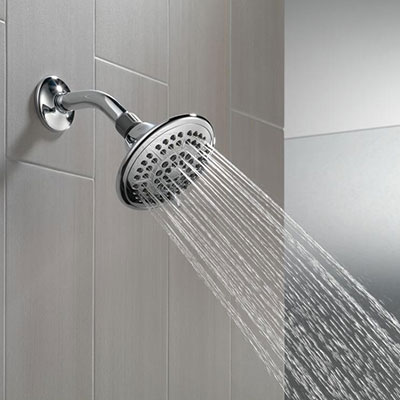 +
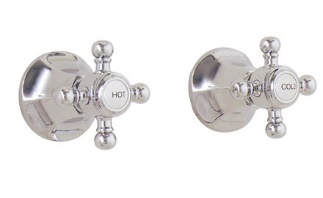 +
-
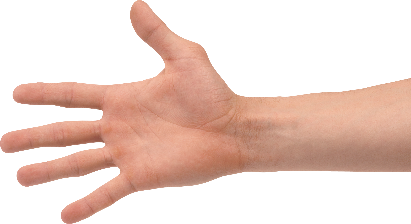 Temperature
Flow Rate
Feedback Signals
Closed Loop Control (Feedback loop)
Actual Output
Deviation from desired state
Assessment
Corrective Action
+
Process
+
-
Sensor
Feedback Signal
Complex Control System
Desired Output Response
Controller
Process
Output Variables
Multi Input Multi Output (MIMO) System
Measurement
Control System Classification
Adjust Scope
Adjust Date
Adjust Team
Adjust Quality
Adjust Process
Value
Schedule
Cost
Quality
Desired Output Response
Controller
Process
Output Variables
Multi Input Multi Output (MIMO) System
Measurement
Lockdown
Value
Schedule
Cost
Quality
Desired Output Response
Controller
Process
Output Variables
Multi Input Multi Output (MIMO) System
Measurement
Delivery Goals
Calendar of Innovation
Open Loop?
Value
Schedule
Cost
Quality
Desired Output Response
Controller
Process
Output Variables
Multi Input Multi Output (MIMO) System
Measurement
Cynefin Framework(Snowden)
Obvious
Distribution
Input
Output
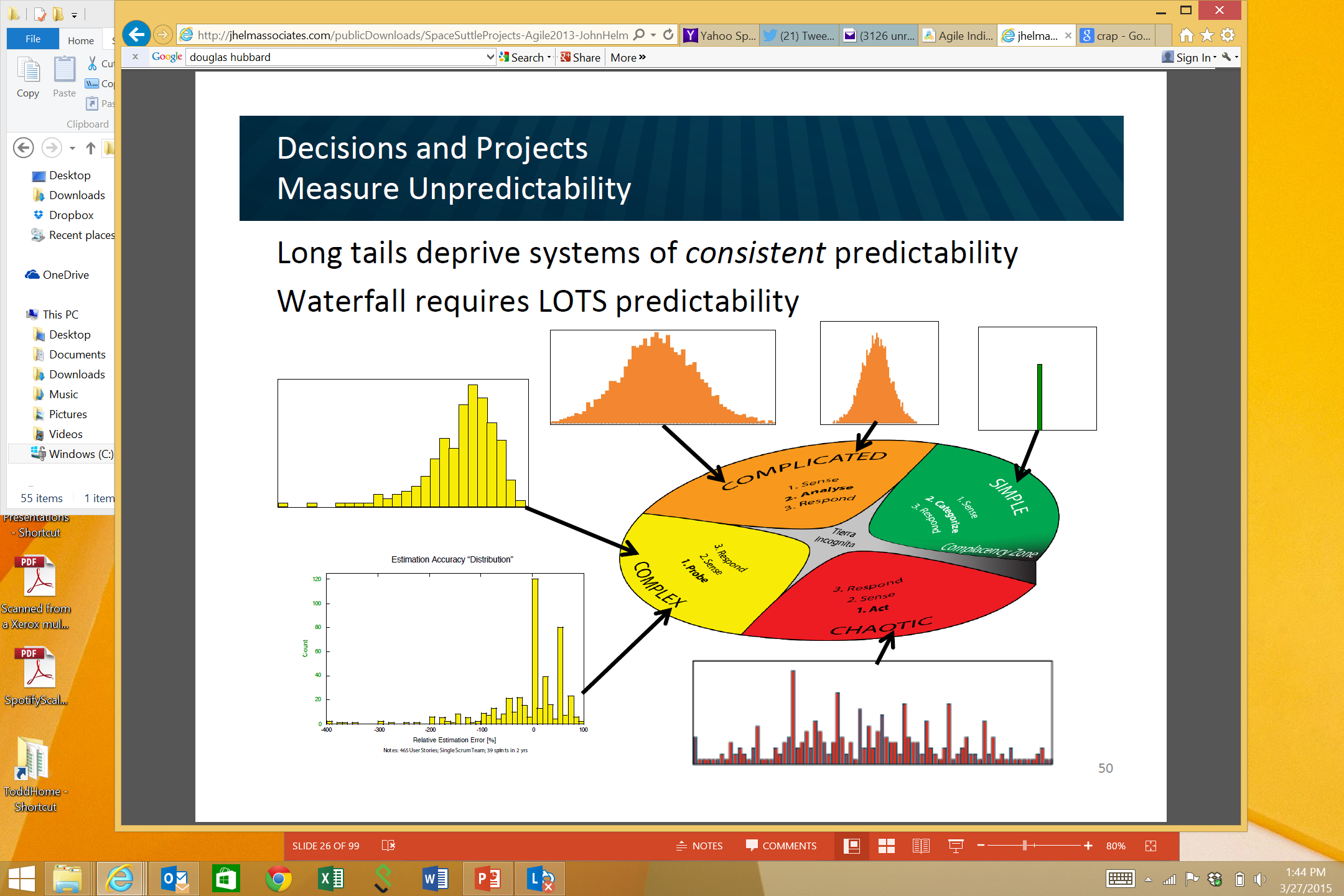 Cause and Effect Obvious to all

Known - Knowns
Sense - Categorize - Respond 
apply best practice
Example: Manufacturing
Complicated
Analysis
Distribution
Input
Output
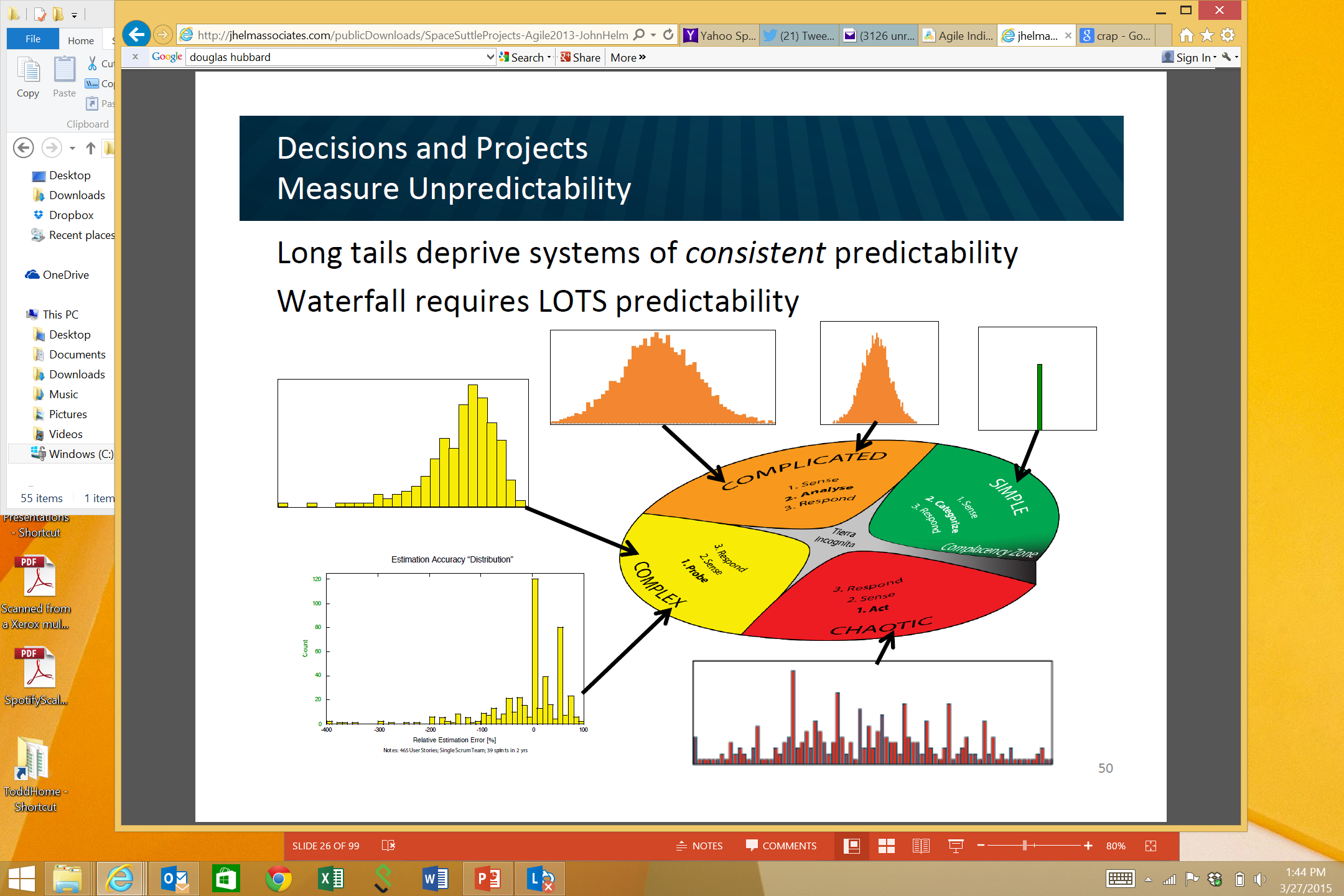 Cause and Effect Requires Analysis

Known - Unknowns
Sense - Analyze – Respond
apply good practice
Example: Incremental Product Development
Complex
Distribution
Input
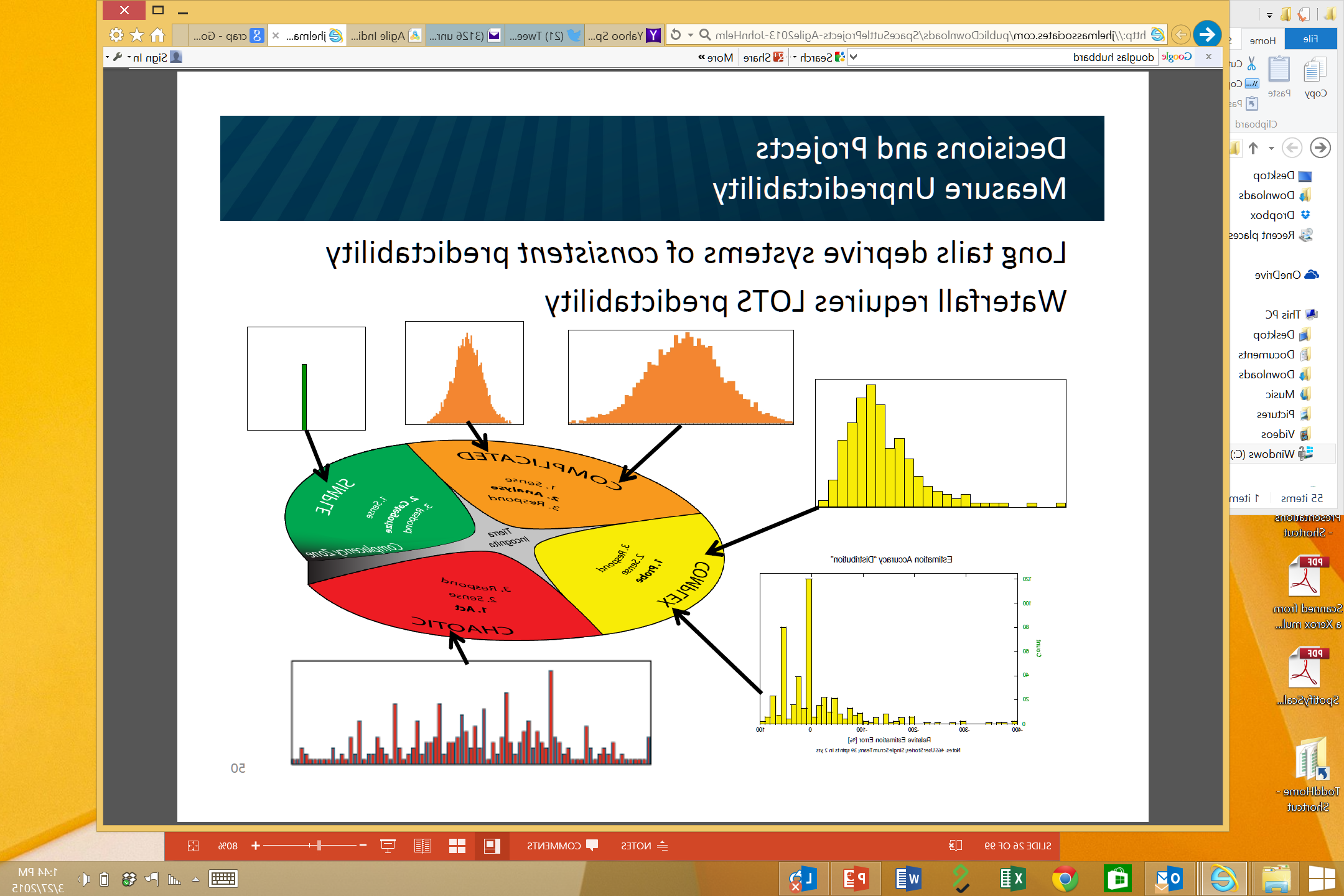 Output
Cause and Effect perceived in retrospect

Unknown - Unknowns
Probe - Sense – Respond
sense emergent practice
Example: New Product Development
Chaotic
Output
Distribution
Input
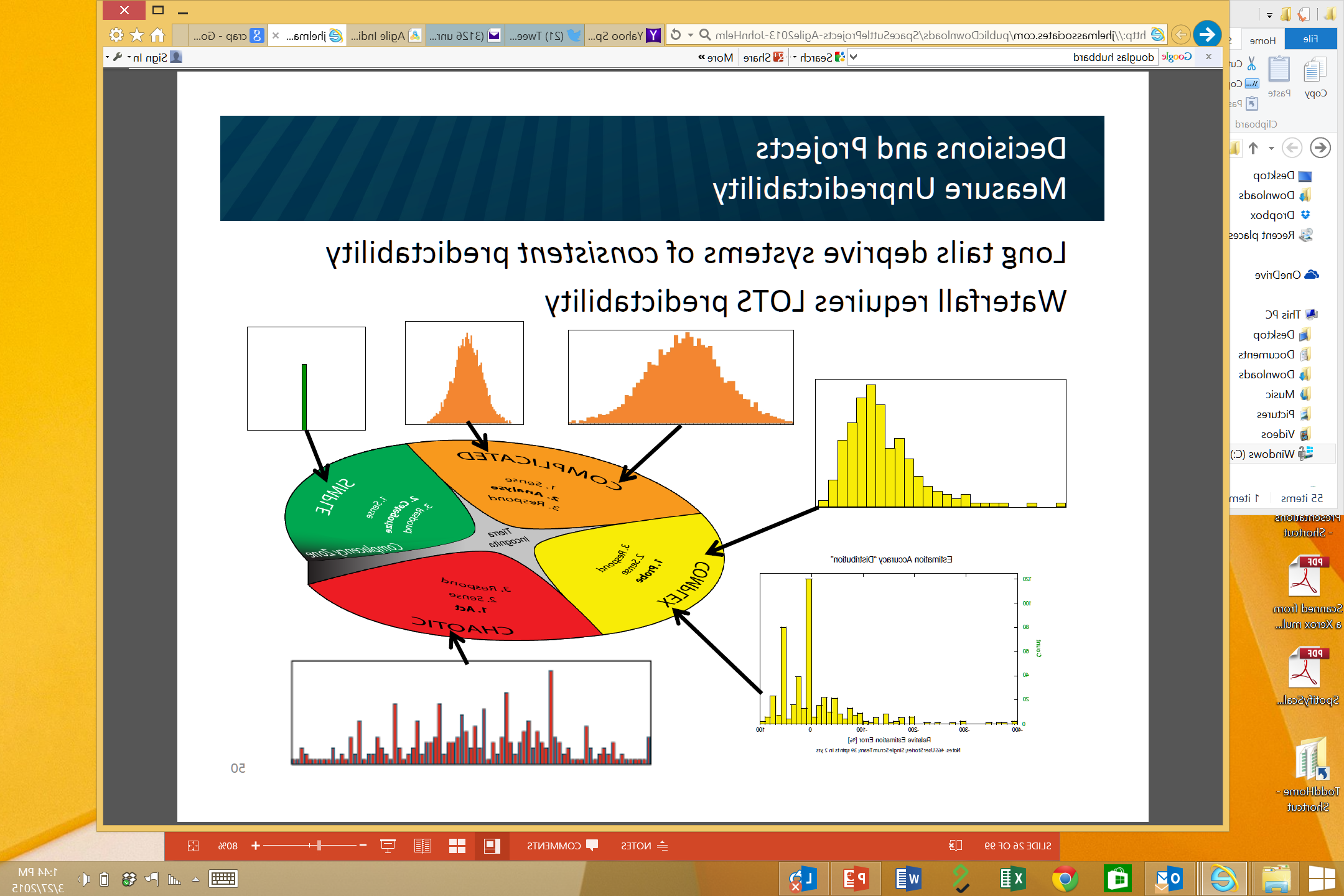 No Relationship between Cause and Effect

Unknowables
Act - Sense - Respond
discover novel practice.
Example: Medical Emergency
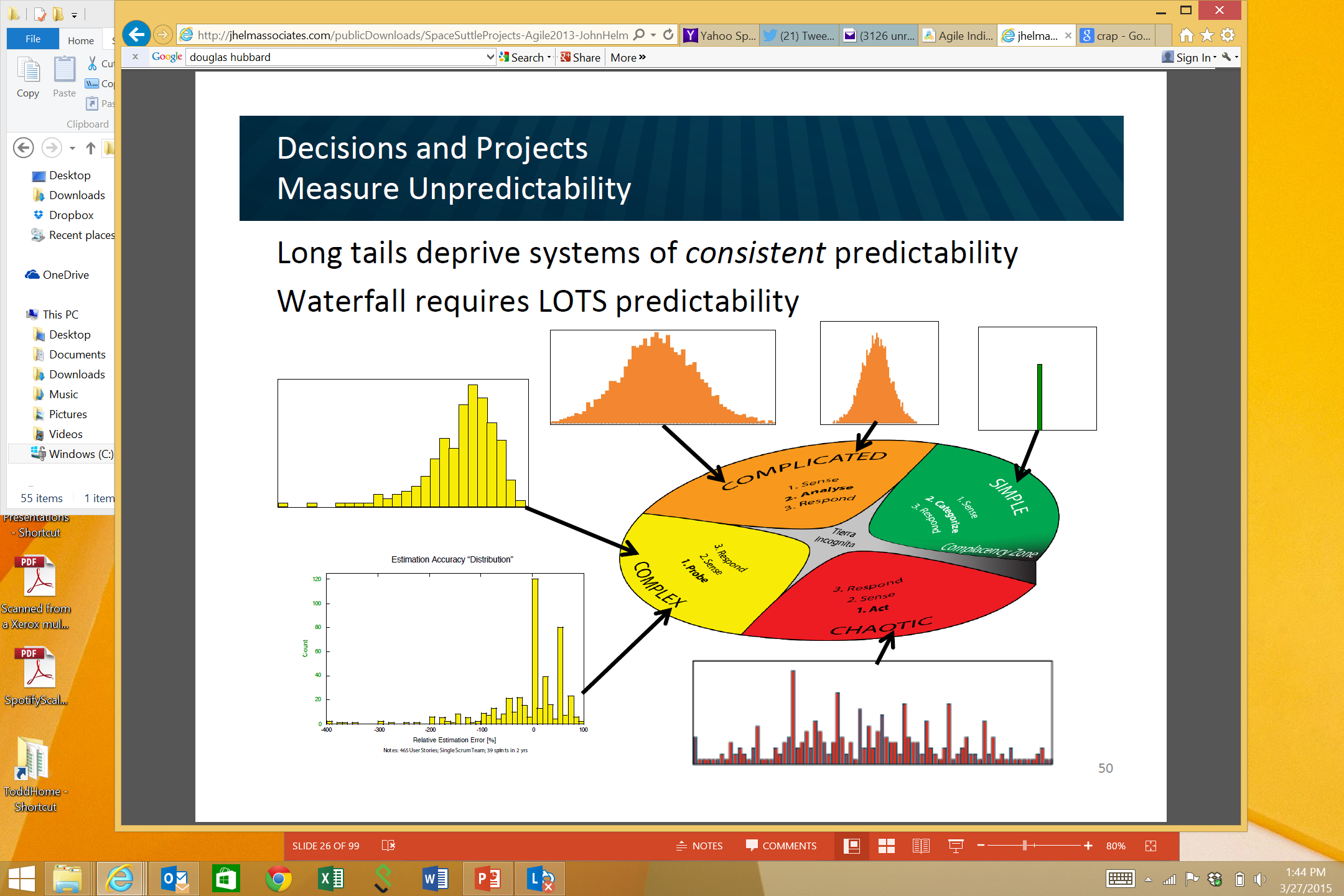 John Helm
Agile 2013
Business Process Value Chain
Market
Product
        Development
Sales
Product Company
Specifications
Development
Delivery
Contract Model
Business Need
Development
Delivery
Internal IT
Business Process Value Chain
Market
Product
        Development
Sales
Product Company
Specifications
Development
Delivery
Contract Model
Business Need
Development
Delivery
Internal IT
Learning
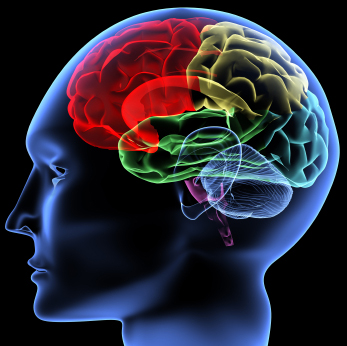 Feedback Loop
Hurricane Rita
[Speaker Notes: We like to use forecasting a hurricane track as an analogy to software development.  This is an example of the various news agencies early forecast of hurricane’s Rita track. One thing we know is that all of these tracks are wrong.]
Hurricane Rita
[Speaker Notes: The actual path of Rita is shown in yellow.  Planning of software is much like this.  Almost everything we do is “new” and when we followed a more waterfall model, we took lots of time designing and gathering estimates of tasks before starting.  From that initial Plan, the one thing we really knew, was that the project would not turnout looking like the plan and it would change. We know that as we gain more knowledge during development the plan would be refined many times.  So, with Agile, we don’t spend a lot of time in upfront planning.]
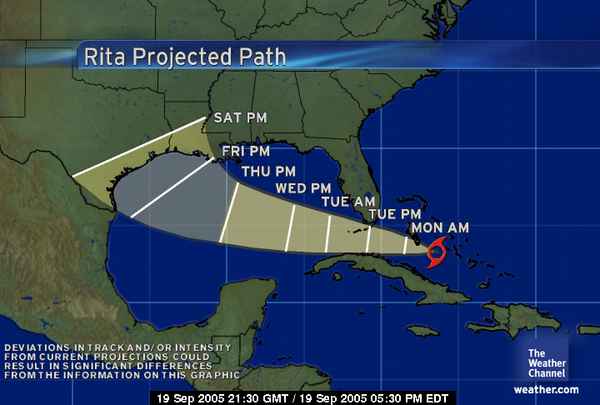 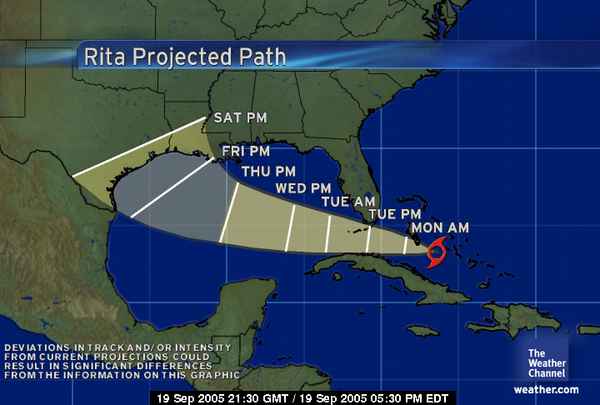 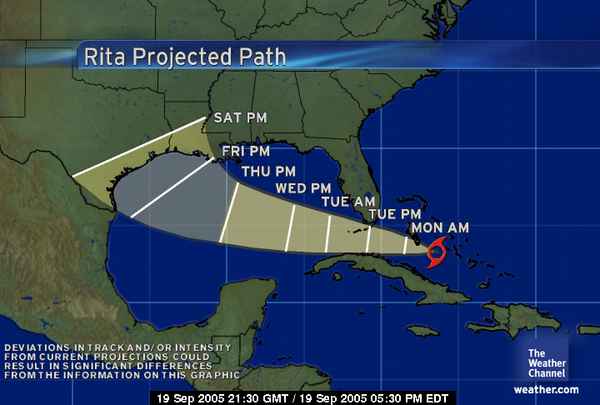 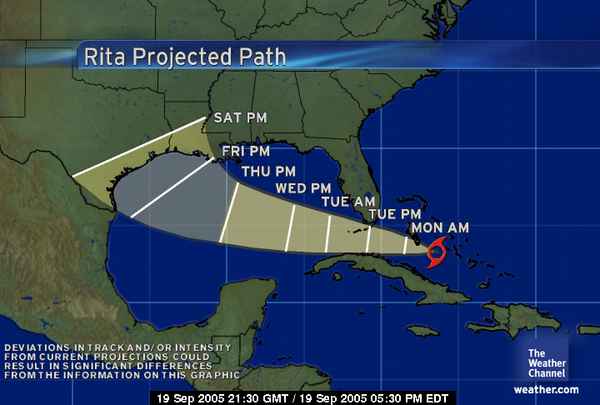 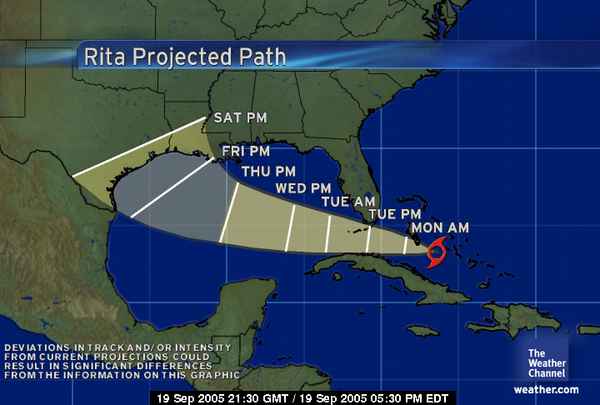 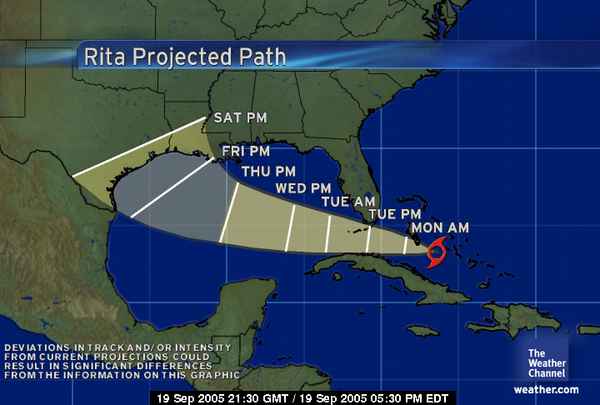 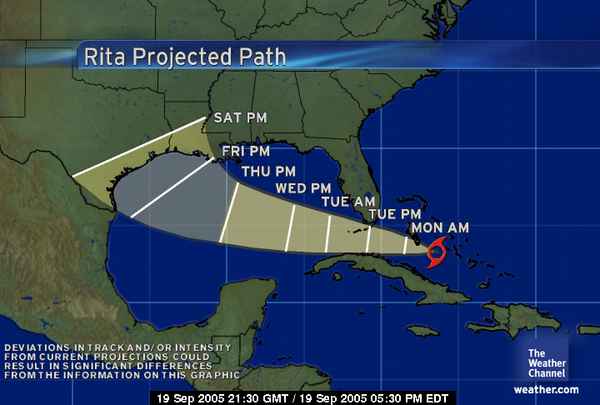 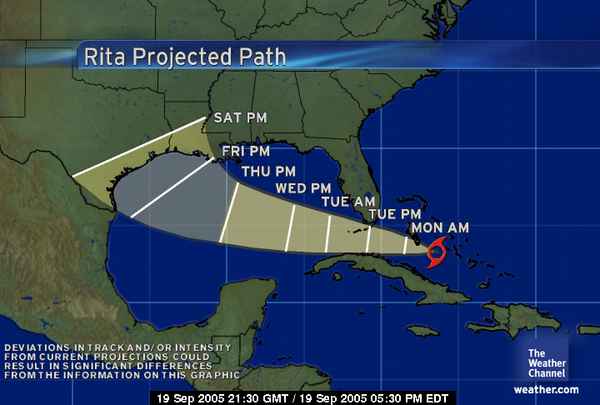 “Incrementing” Builds a Bit at a Time
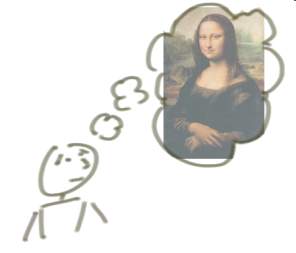 But, incrementing calls for a fully formed idea
1
2
3
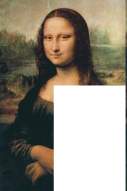 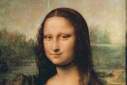 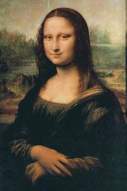 Jeff Patton
“Iterating” Builds a Rough Version, Validates it, Then Slowly Builds Up Quality
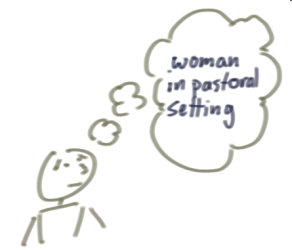 Iterating allows you to move from vague idea to realization
1
2
3
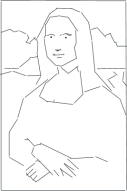 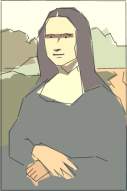 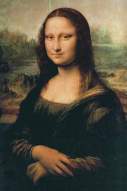 Learning
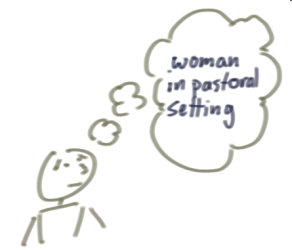 The objective is to get it right at the end
1
2
3
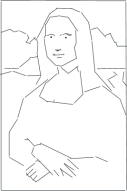 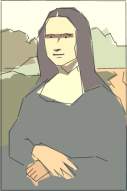 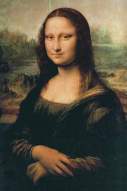 Lean Startup
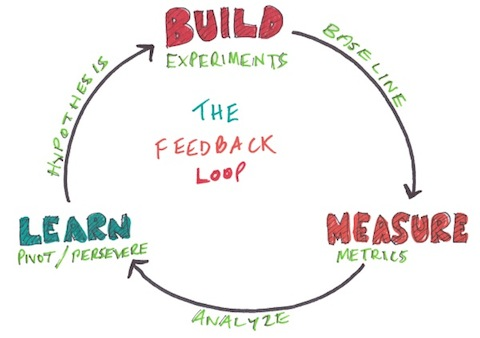 Kanban and Feedback Loops
Visualize
Ideas
Understand the system
Scale
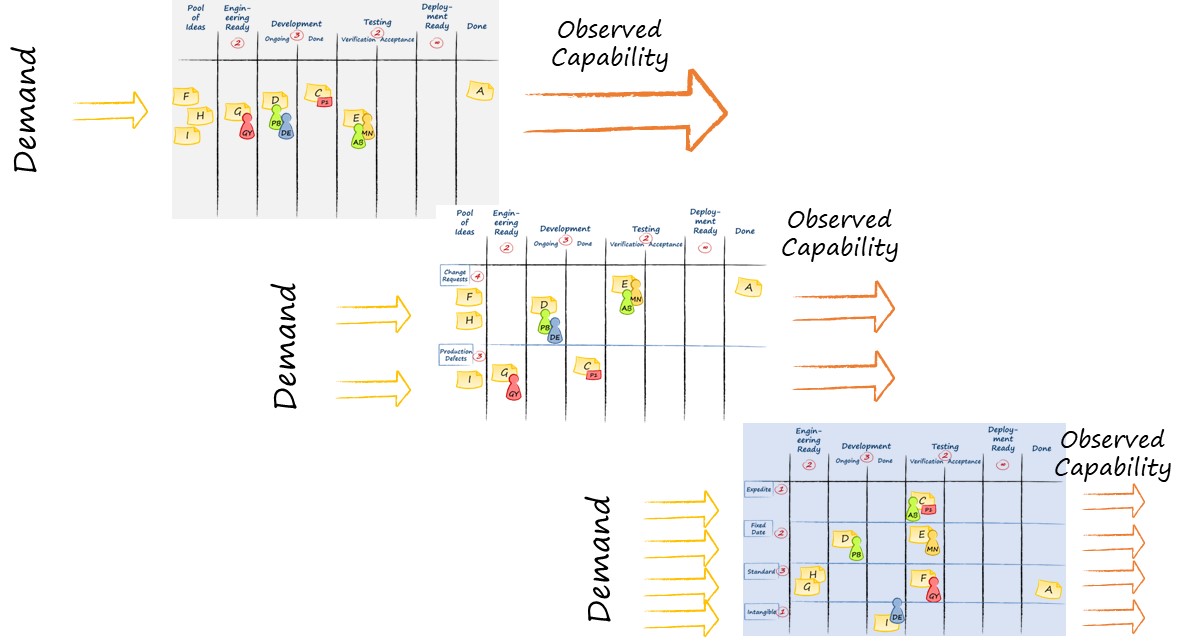 FLOW
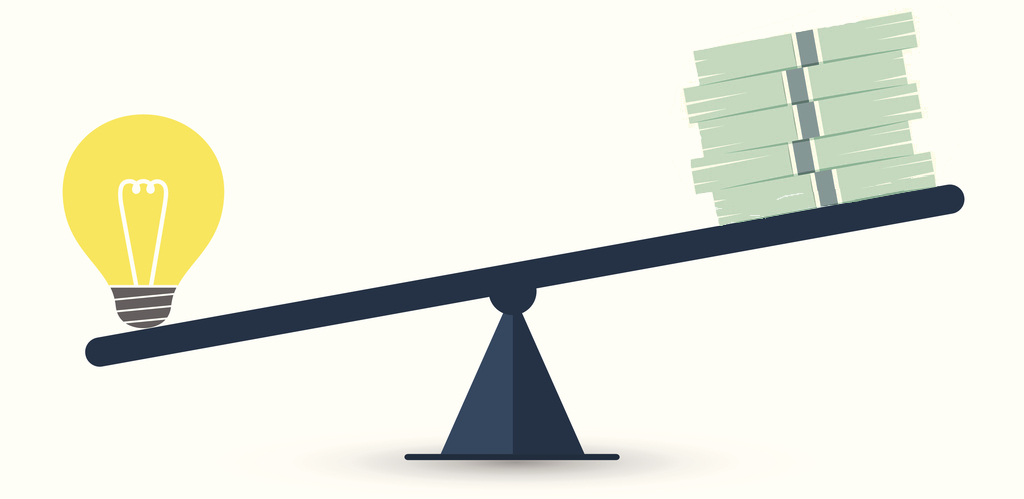 Balance Demand and Capacity
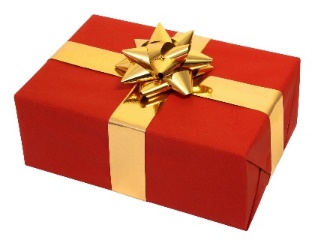 Bottleneck
Limit WIP
Kanban and Feedback Loops
Visualize
Incremental process improvement through measurement
Ideas
Understand the system
Scale
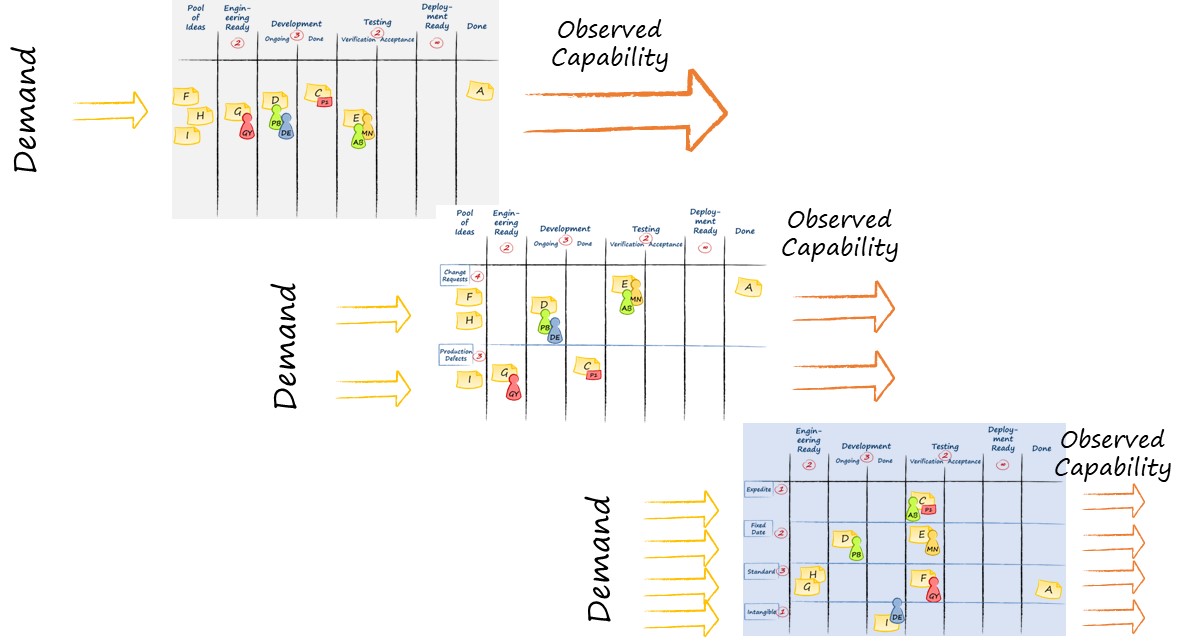 FLOW
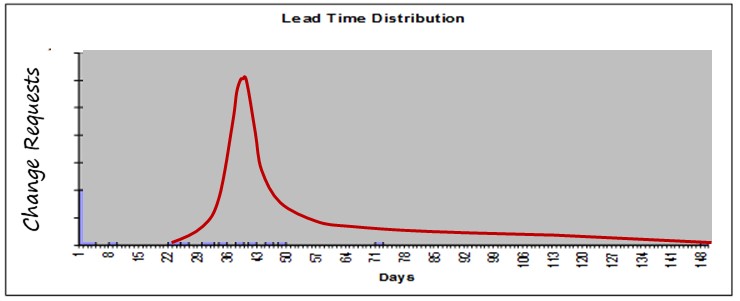 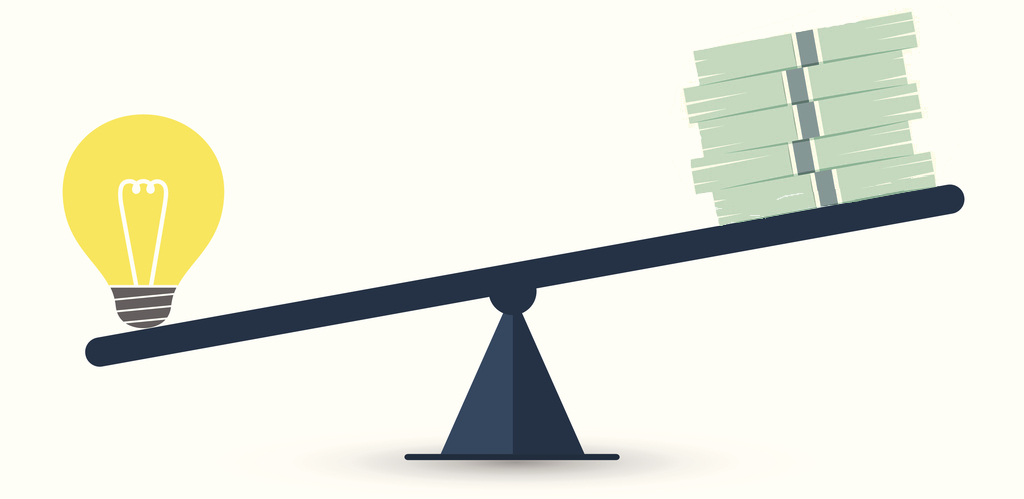 Balance Demand and Capacity
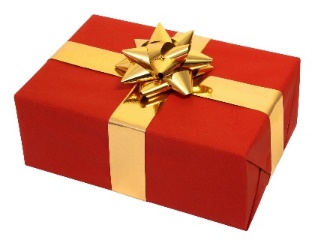 Bottleneck
Limit WIP
Kanban and Feedback Loops
Visualize
Incremental process improvement through measurement
Ideas
Understand the system
Scale
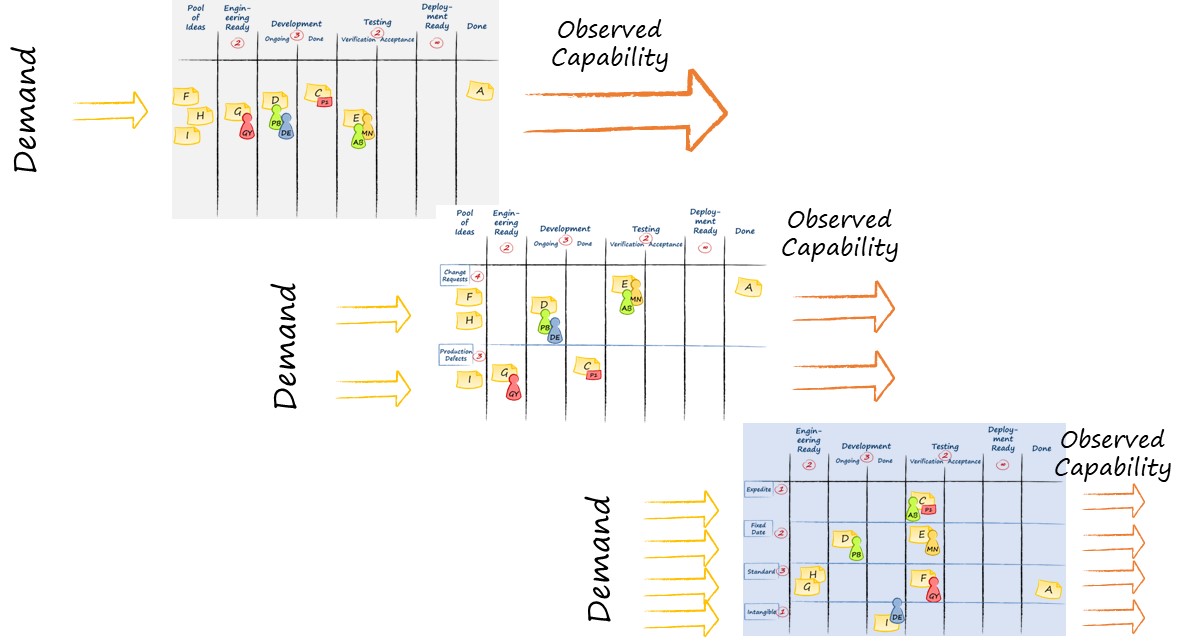 FLOW
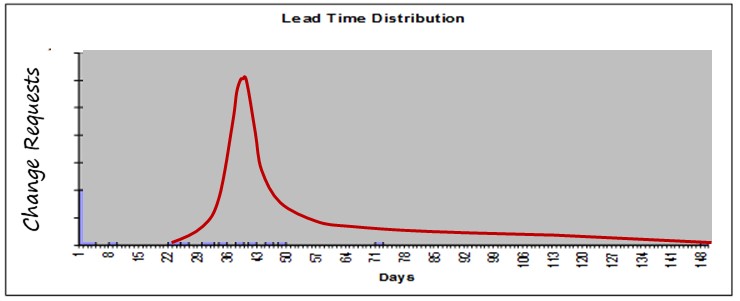 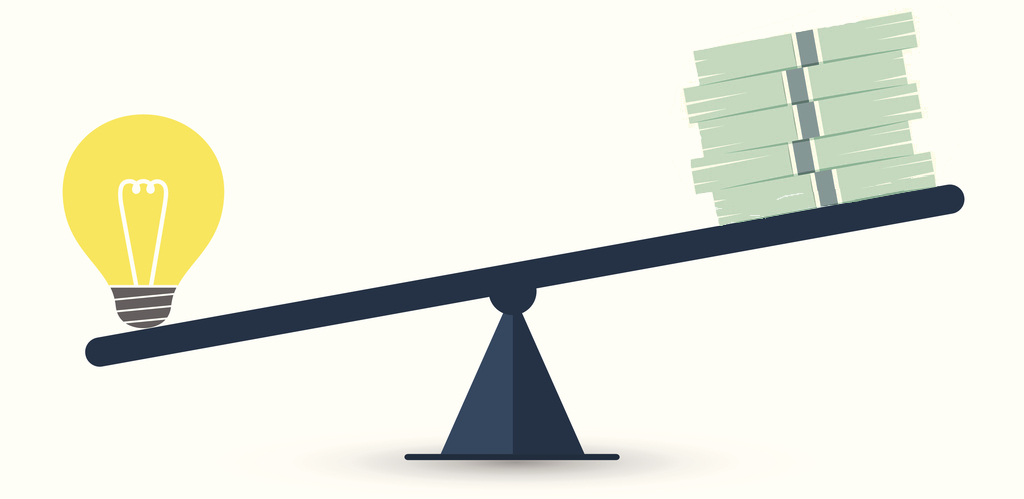 Balance Demand and Capacity
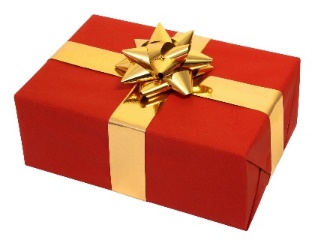 Bottleneck
Limit WIP
Double loop learning
The Kanban Cadences: The Full Set
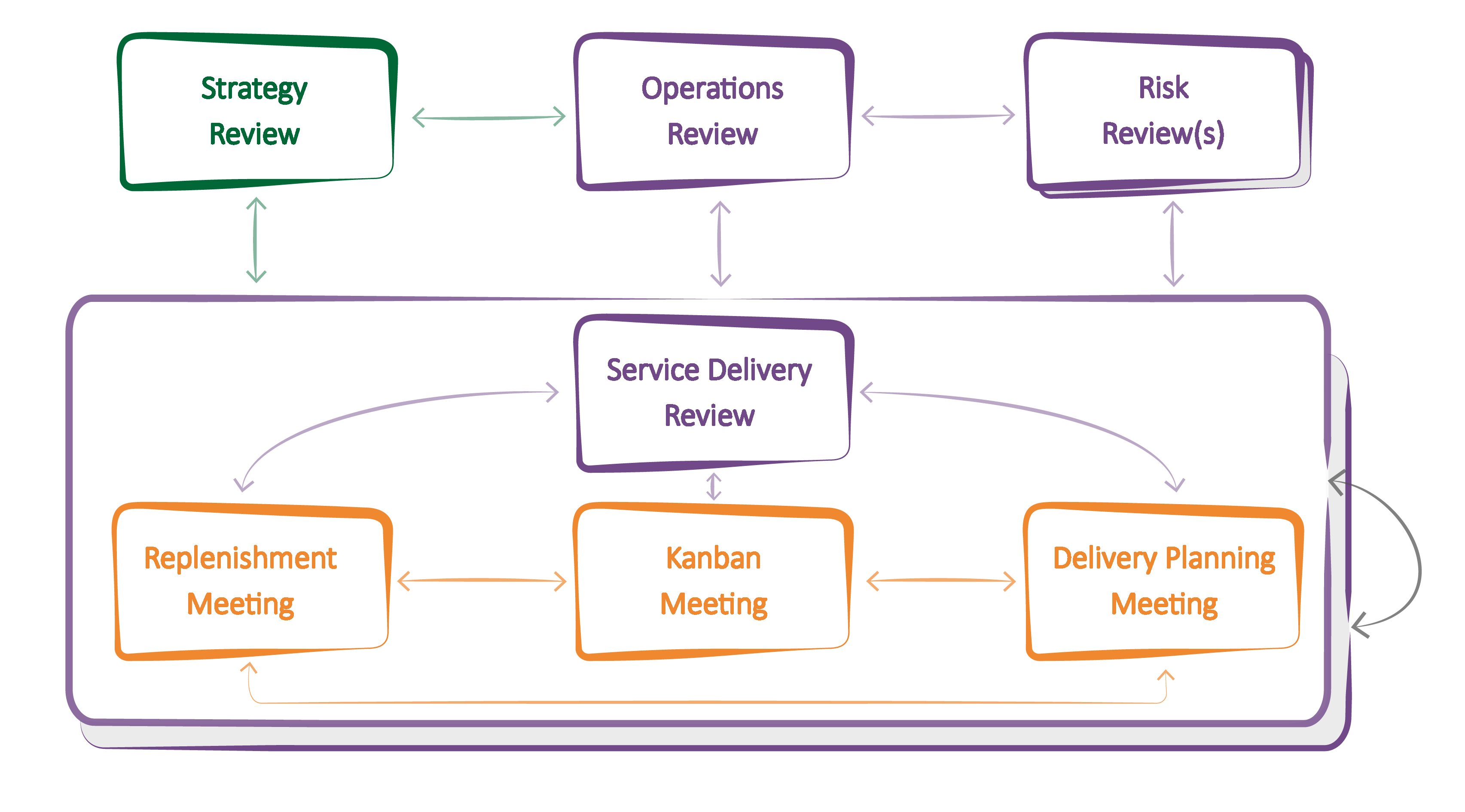 [Speaker Notes: Kanban gives you a PATTERN of 7 meetings / reviews and their interactions that helps you properly implement your feedback loops.
You will not need to understand or memorize all of them at this point. We will explore them step by step, so that you will have the full picture at the end of the class.

WHAT DO THE ARROWS MEAN? THEY SUGGEST FLOW OF COMMUNICATION THAT YOU MIGHT EXPECT TO SEE
Highlight the general type of information that is schematically represented by the arrows in the diagram.
Information delivered from one feedback mechanism to another. The information is considered for possible decisions.
Actions and Decisions made at one meeting that will have a direct effect on data reviewed, capability observed and discussions held in other meetings.]
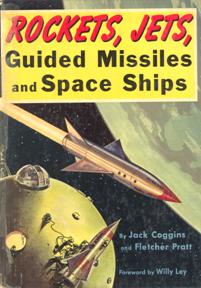 Gordon the Guided Missile
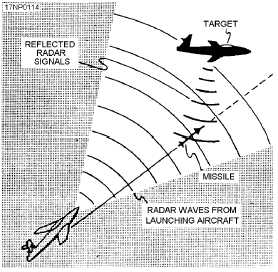 Contact
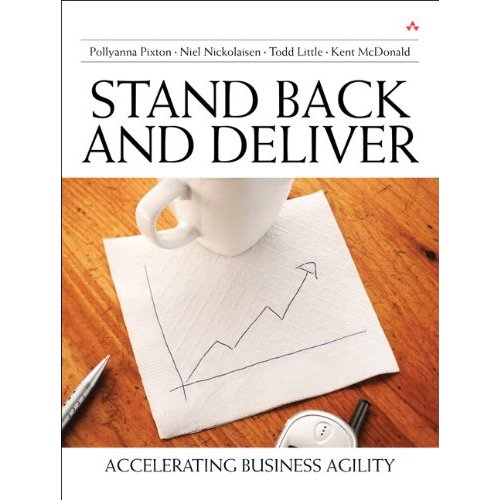 Todd Little
todd@leankanban.com
toddelittle@gmail.com
www.toddlittleweb.com
www.linkedin.com/in/toddelittle/
@toddelittle